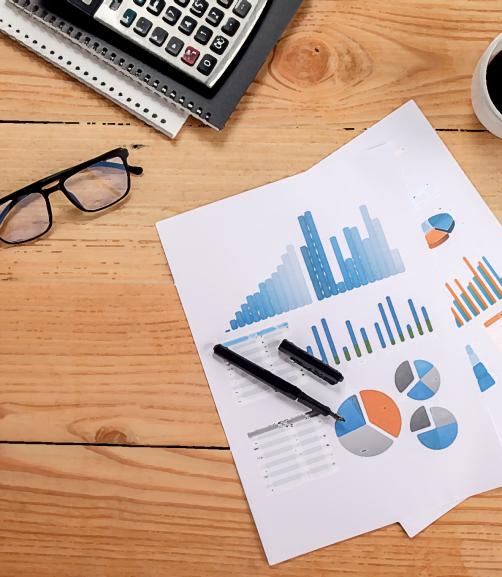 МБОУ «Школа №103 с углубленным изучением иностранного языка» г. Уфа
Решение заданий  ЕГЭ по теме: «Наибольшее и наименьшее значения функции»Задание 11
Учитель математикиКуйда Ольга Владимировна
Основные понятия
Точка минимума — такая точка x0, если у неё существует окрестность, для всех точек которой выполняется неравенство f(x)>f(x0)

Минимум функции — значение функции в точке минимума x0 

Точка максимума — такая точка  x0 , если у неё существует окрестность, для всех точек которой выполняется неравенство f(x)<f(x0)

Максимум функции — значение функции в точке максимума  x0
Точки минимума и точки максимума называются точками экстремума.

Точки, в которых производная функции равна нулю или не существует, называются критическими точками.
Экстремумы могут существовать только в критических точках.  Однако, не все критические точки являются экстремумами.

Теорема (достаточный признак существования экстремума функции). Критическая точка  x0  является точкой экстремума функции f(x), если при переходе через эту точку производная функции меняет знак, причём, если знак меняется с "плюса" на "минус", то точкой максимума, а если с "минуса" на "плюс", то точкой минимума.
Задание №1. Найдите точку минимума функции y=x3-9x2+12.
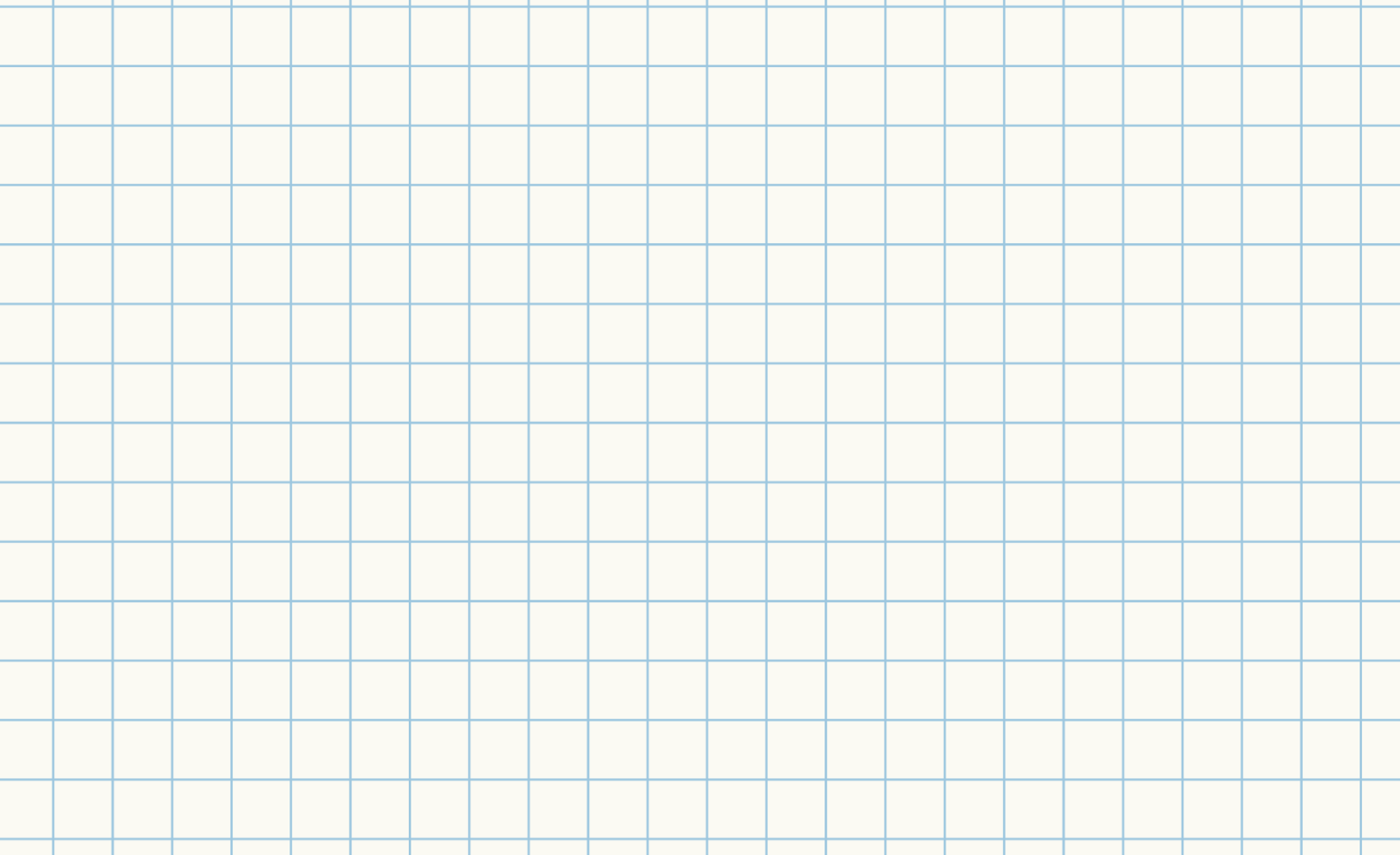 D(y)=R
-
+
+
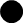 x
y
0
6
max
min
При переходе через точку х=6 производная меняет знак с «-» на «+», значит, эта точка минимума.
Ответ: 6
Пусть функция f имеет на отрезке [а; b] конечное число критических точек. Наибольшее и наименьшее значения функция f может принимать в критических точках функции или в точках а и b.
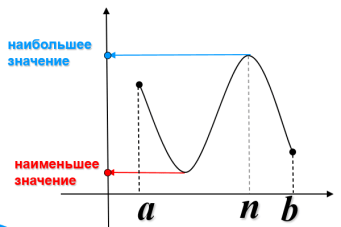 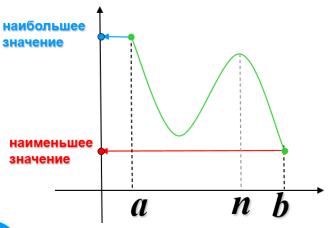 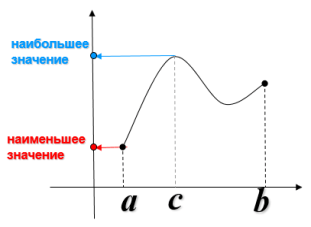 Рисунок 1
Рисунок 2
Рисунок 3
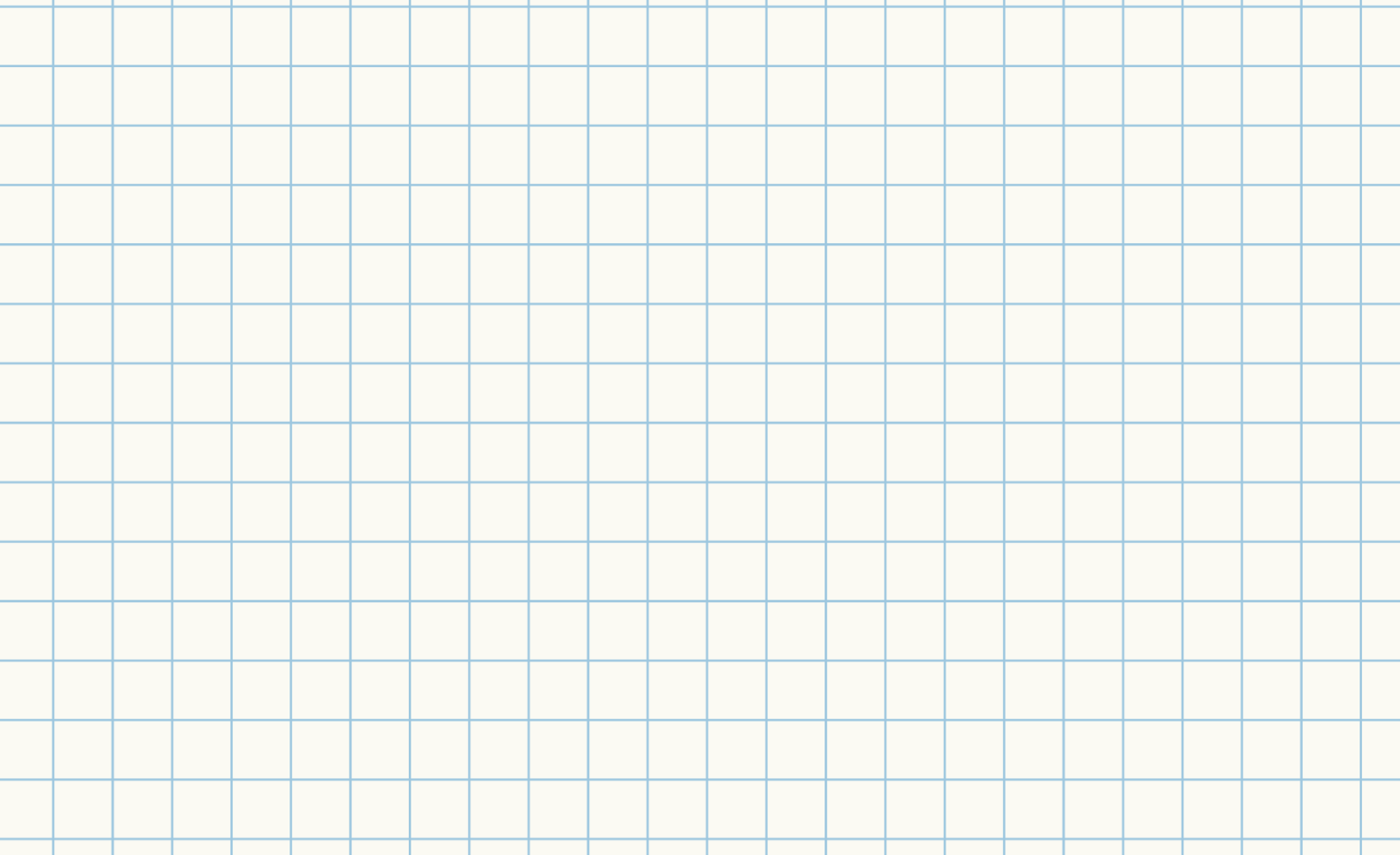 Чтобы найти наибольшее (наименьшее) значение функции на отрезке, нужно найти:

1) значения функции на концах отрезка;

2) критические точки, которые принадлежат заданному отрезку;

3) значения функции в критических точках, которые принадлежат заданному отрезку;

4) выбрать наибольшее(наименьшее) из полученных значений.
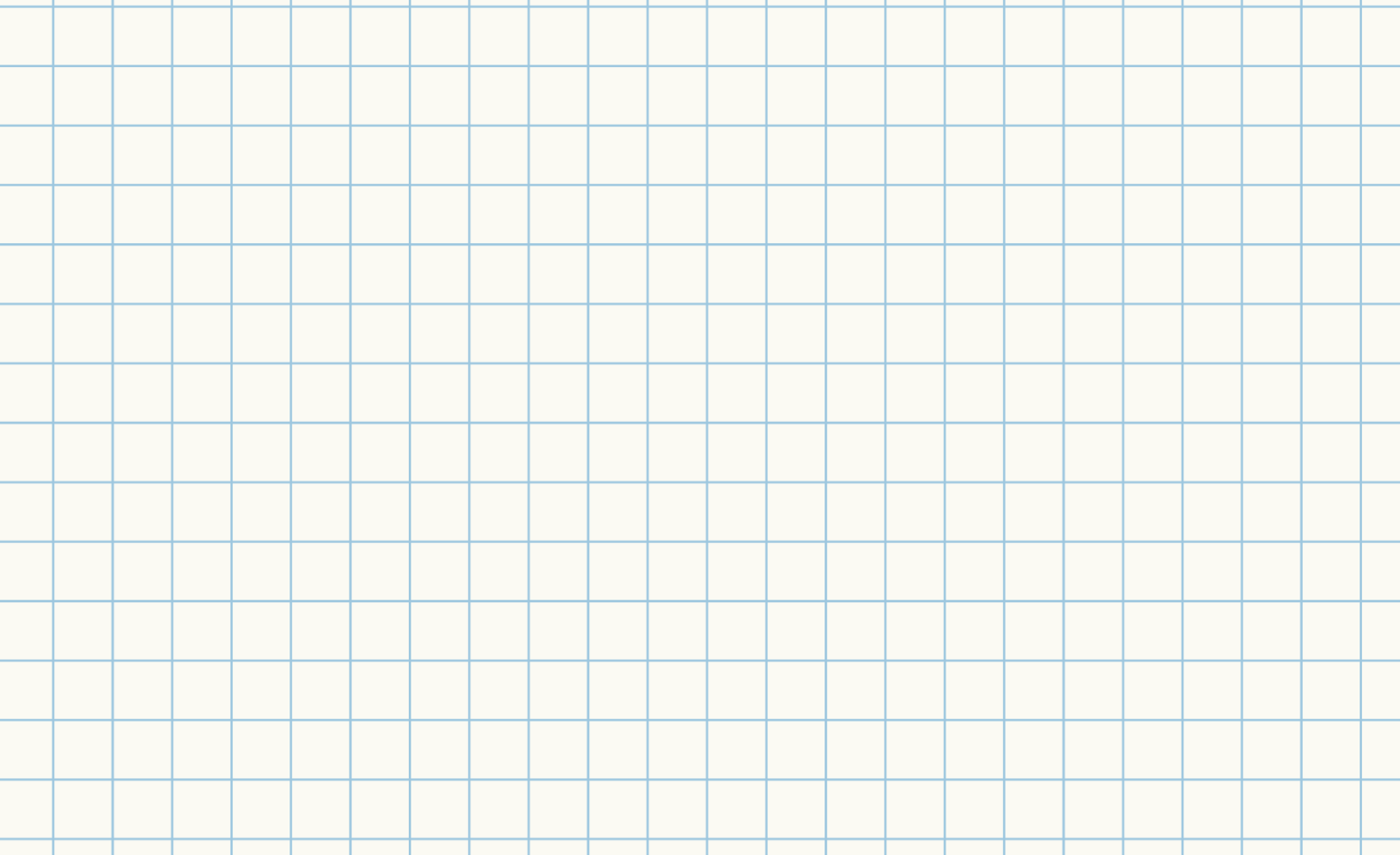 Предположим, что функция f 
имеет на отрезке [а; b]  одну точку экстремума.
   Если это точка минимума, то в этой точке функция будет принимать наименьшее значение. 
   Если это точка максимума, то в этой точке функция будет принимать наибольшее значение.
-
+
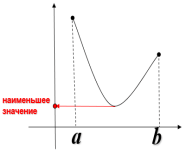 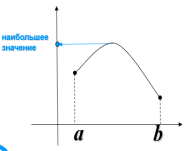 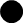 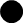 x
y
1
4
9
min
Рисунок 4
Рисунок 5
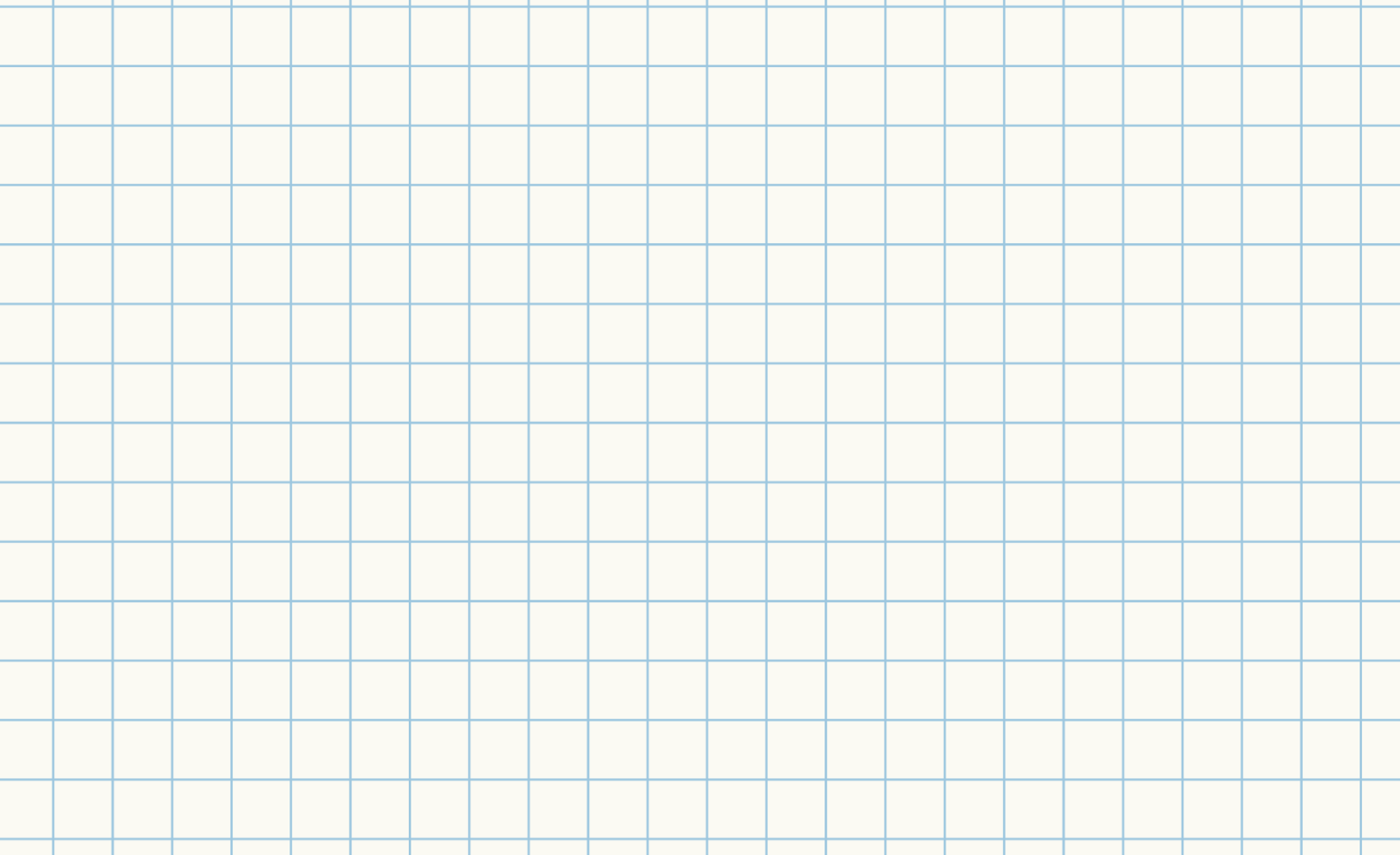 -
+
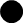 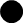 x
y
-19
-9
-5
mах
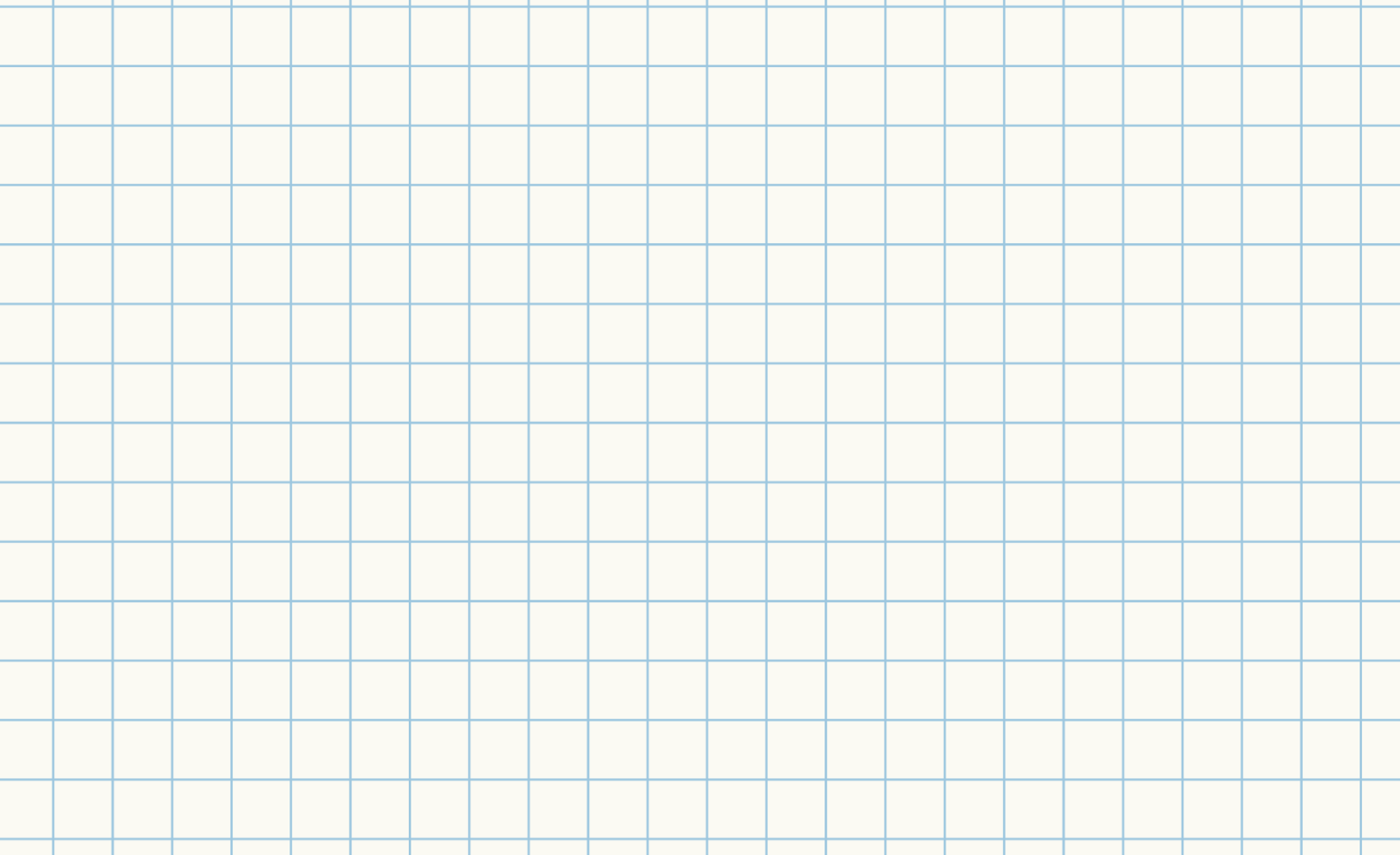 -
+
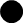 -11
x
y
max
При переходе через точку х=-11 производная меняет знак с «+» на «-», значит, эта точка максимума.
Ответ: -11
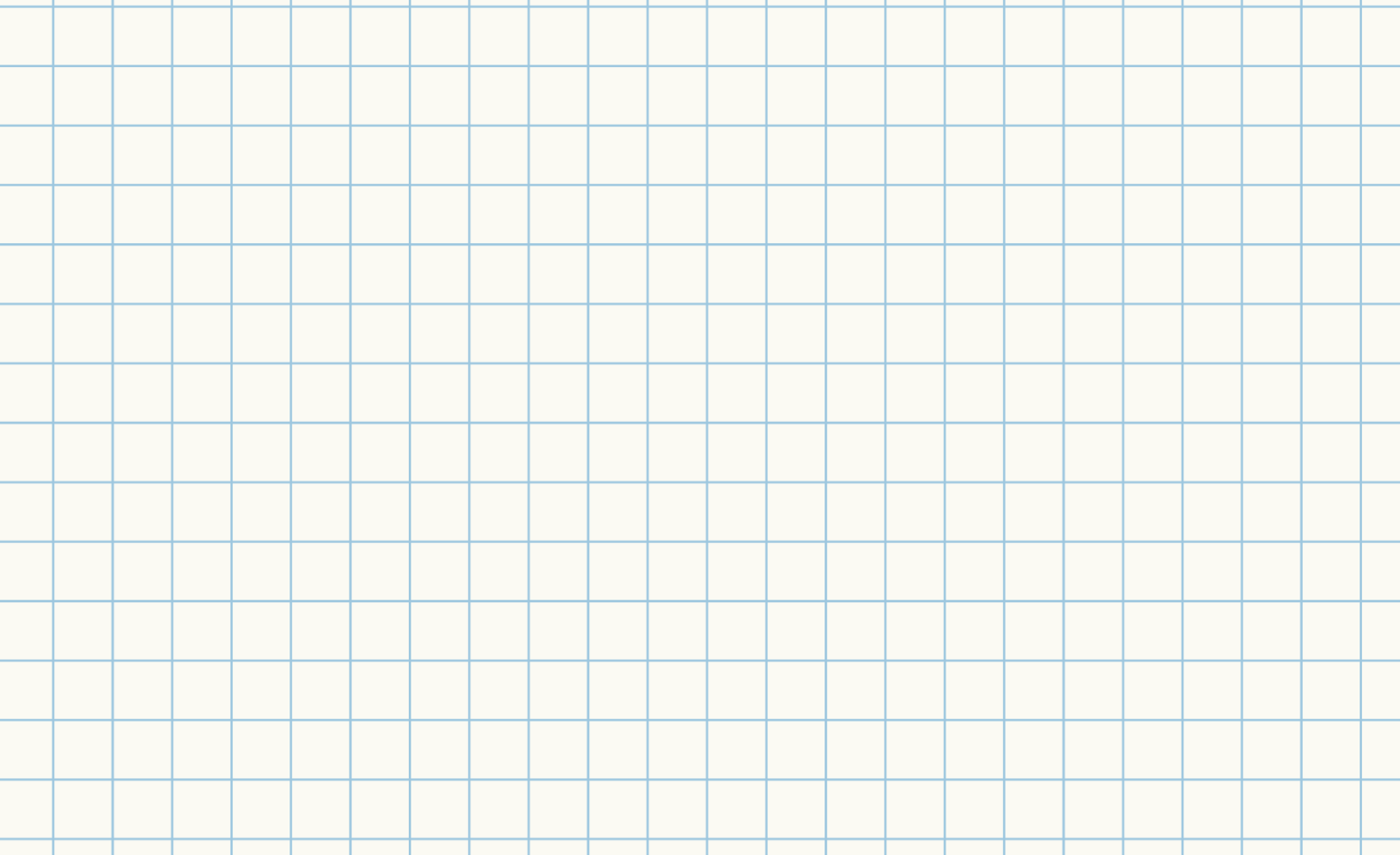 -
+
+
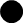 x
y
-12
12
max
min
При переходе через точку х=12 производная меняет знак с «-» на «+», значит, эта точка минимума.
Ответ: 12
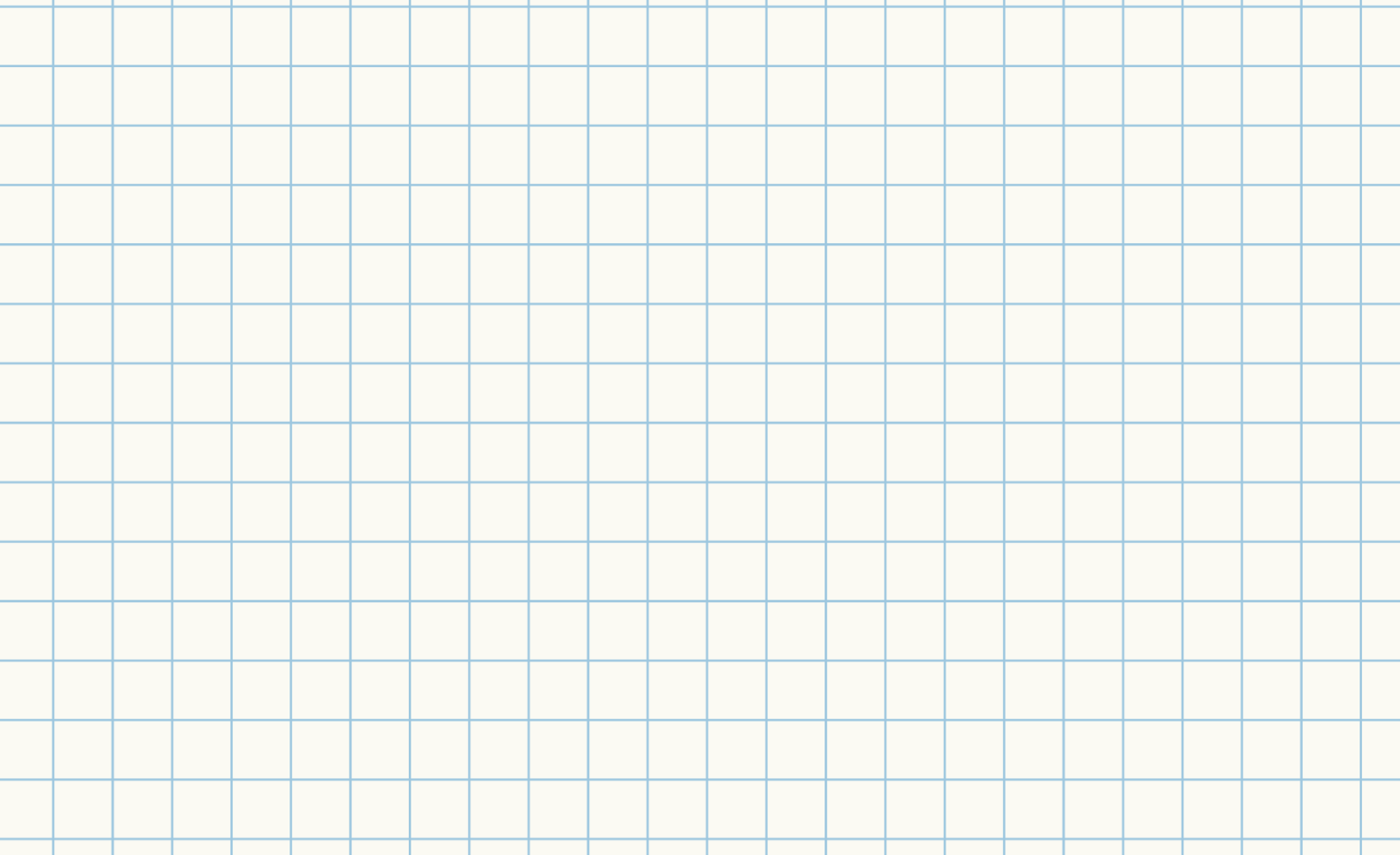 +
-
-
+
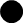 x
y
0
-18
18
min
max
При переходе через точку х=18 производная меняет знак с «+» на «-», значит, эта точка максимума.
Ответ: 18
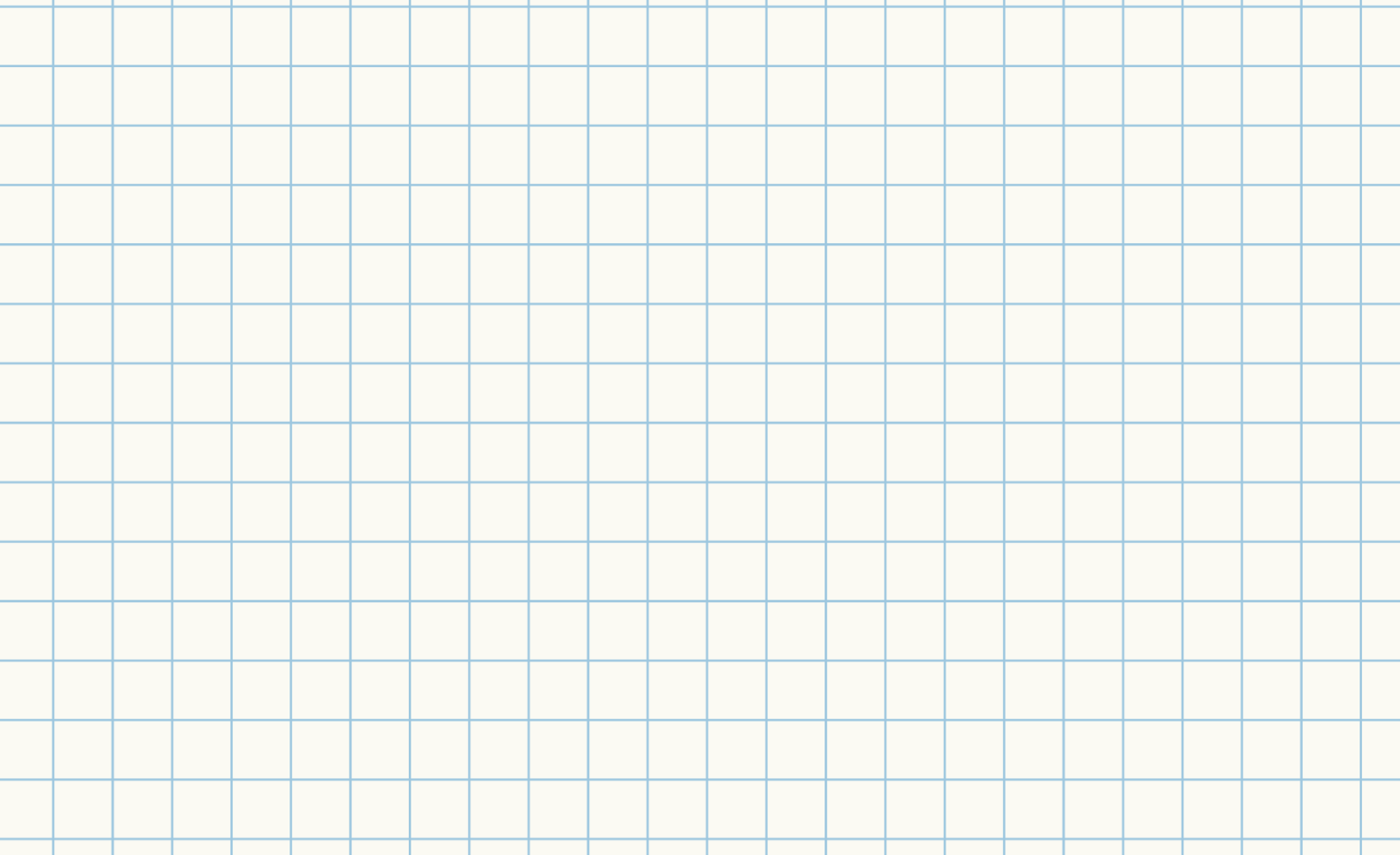 +
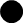 x
y
0
-3
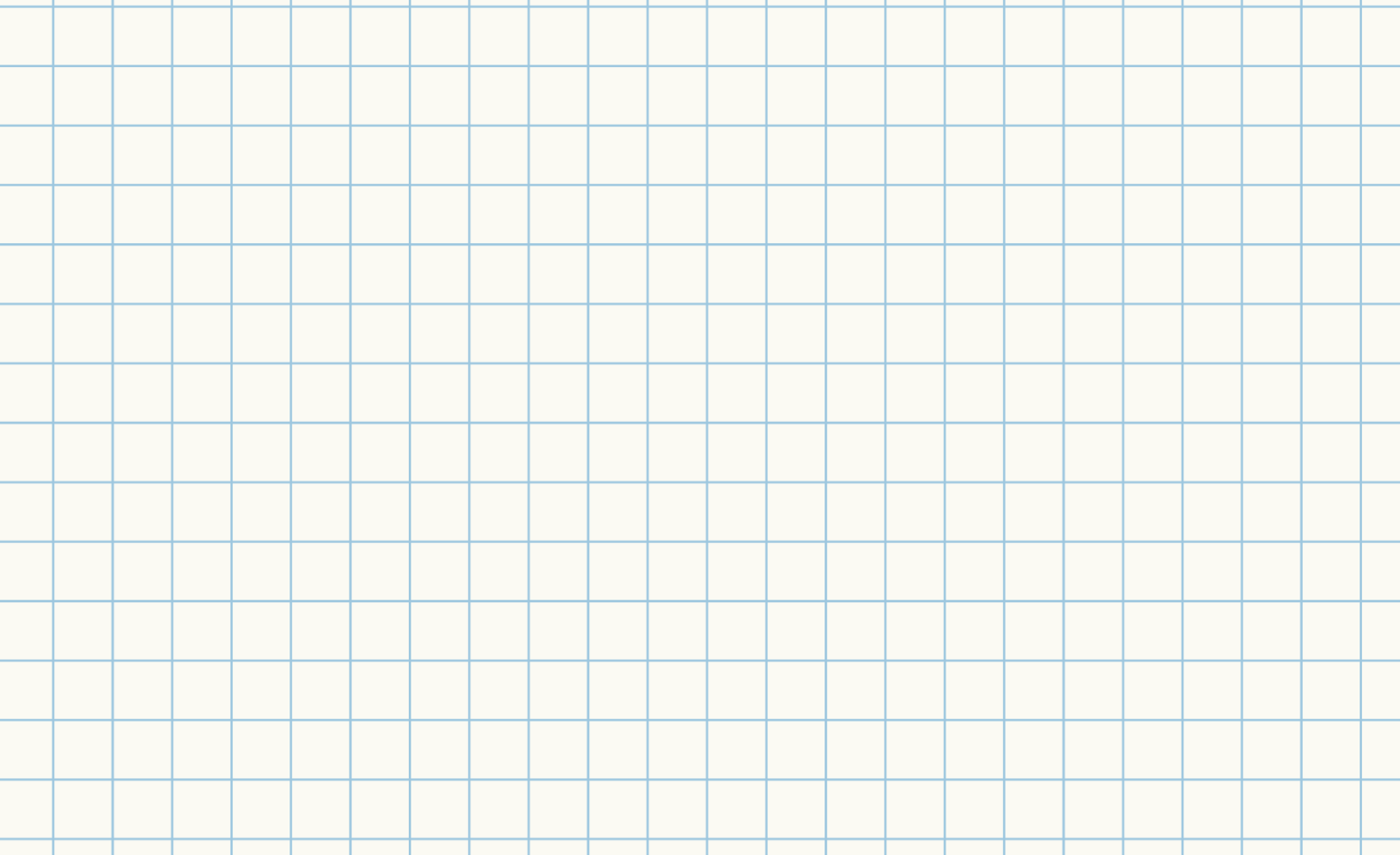 Ответ: 4
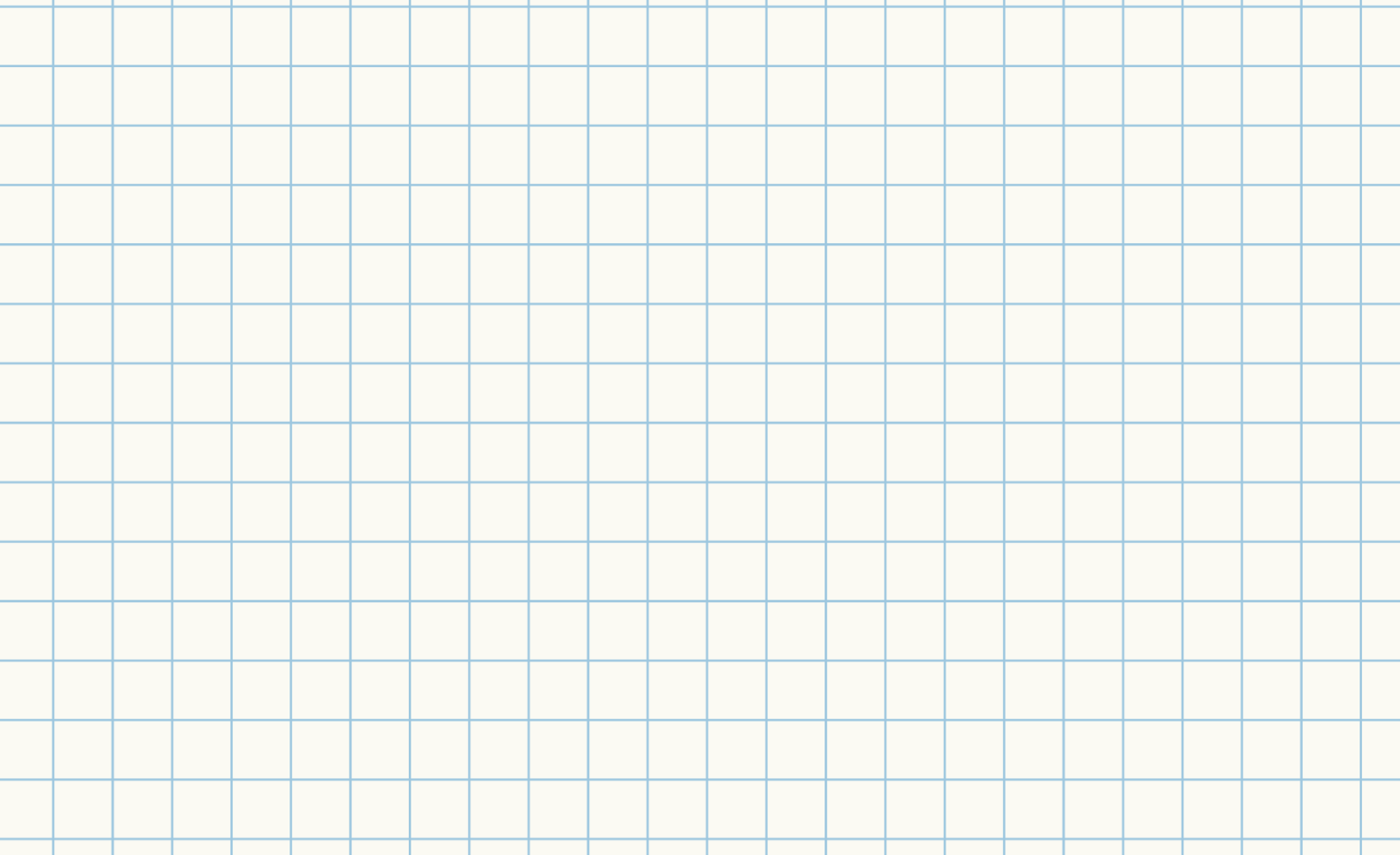 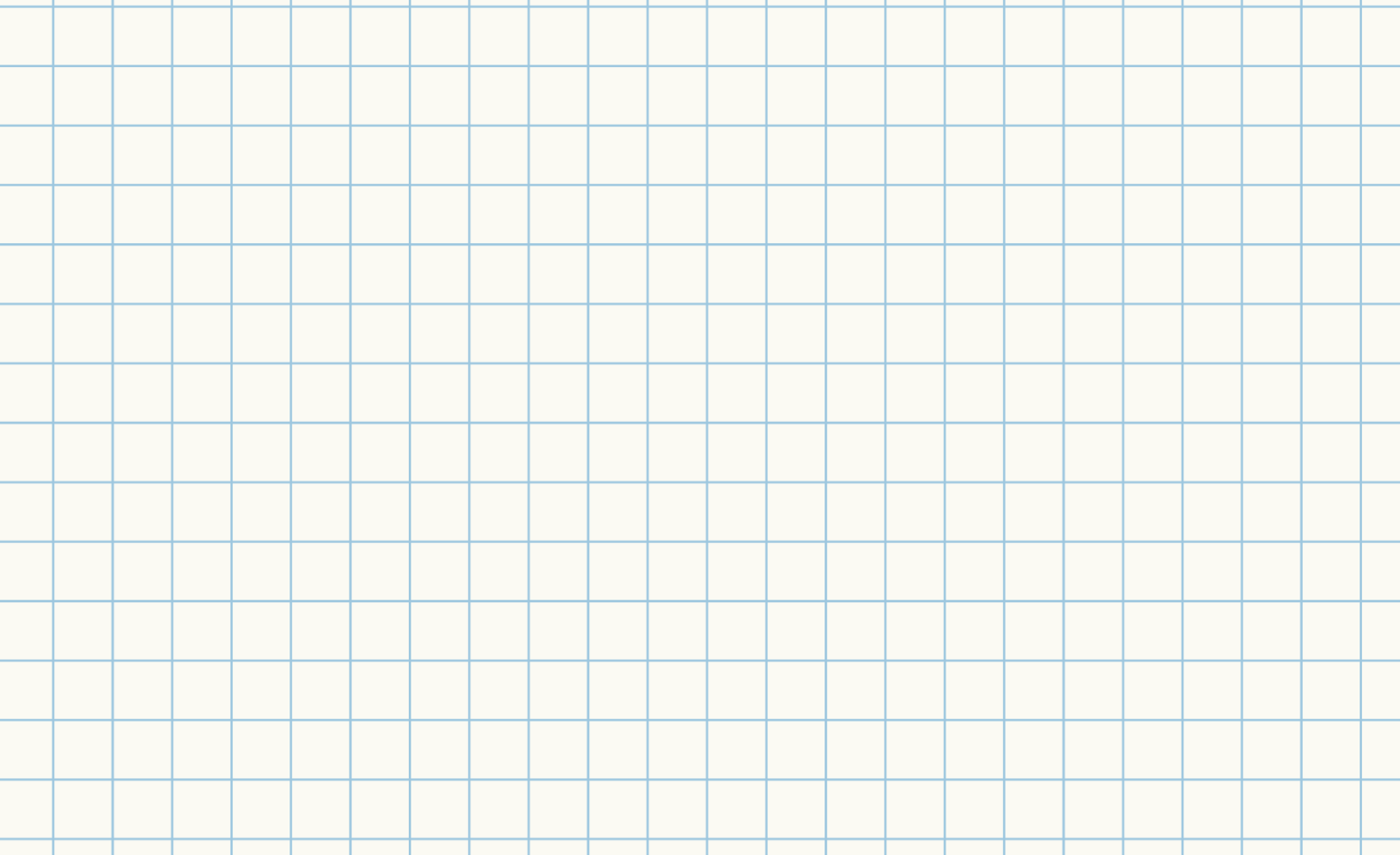 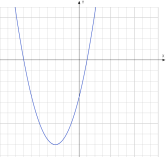 1
-7
Ответ: 4
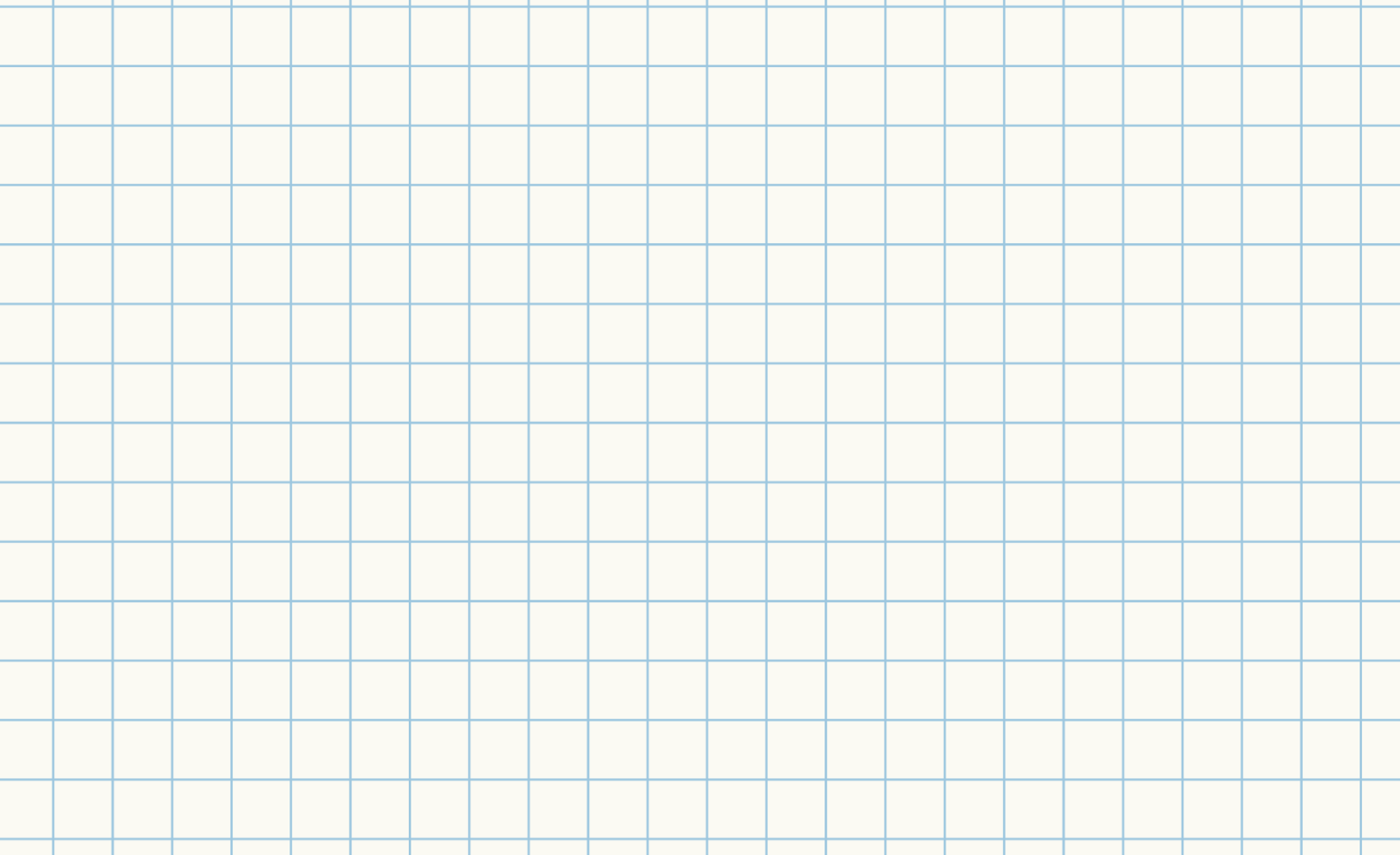 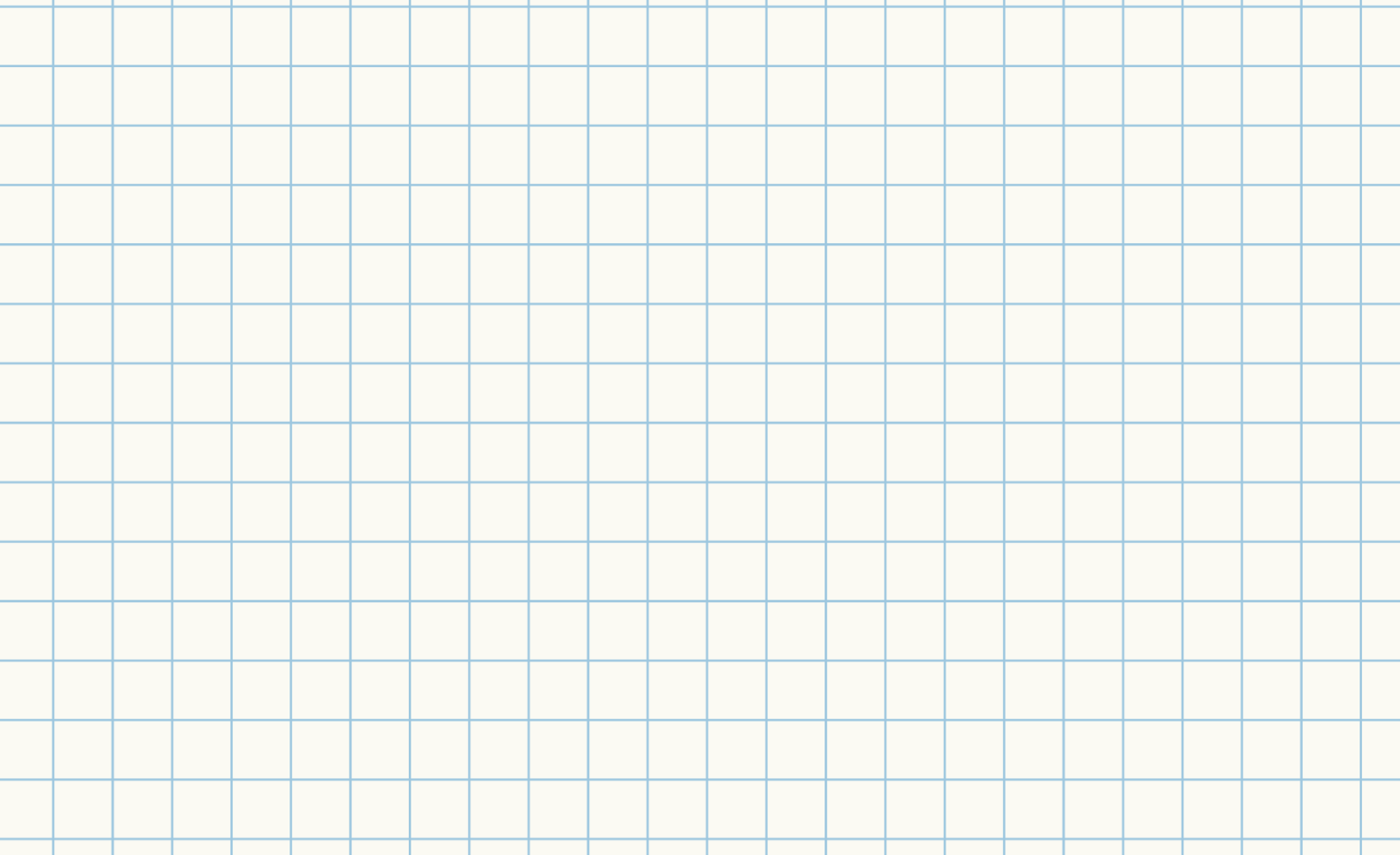 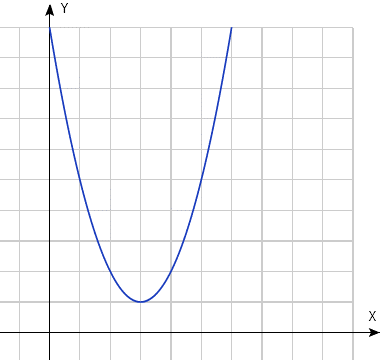 Ответ: 2
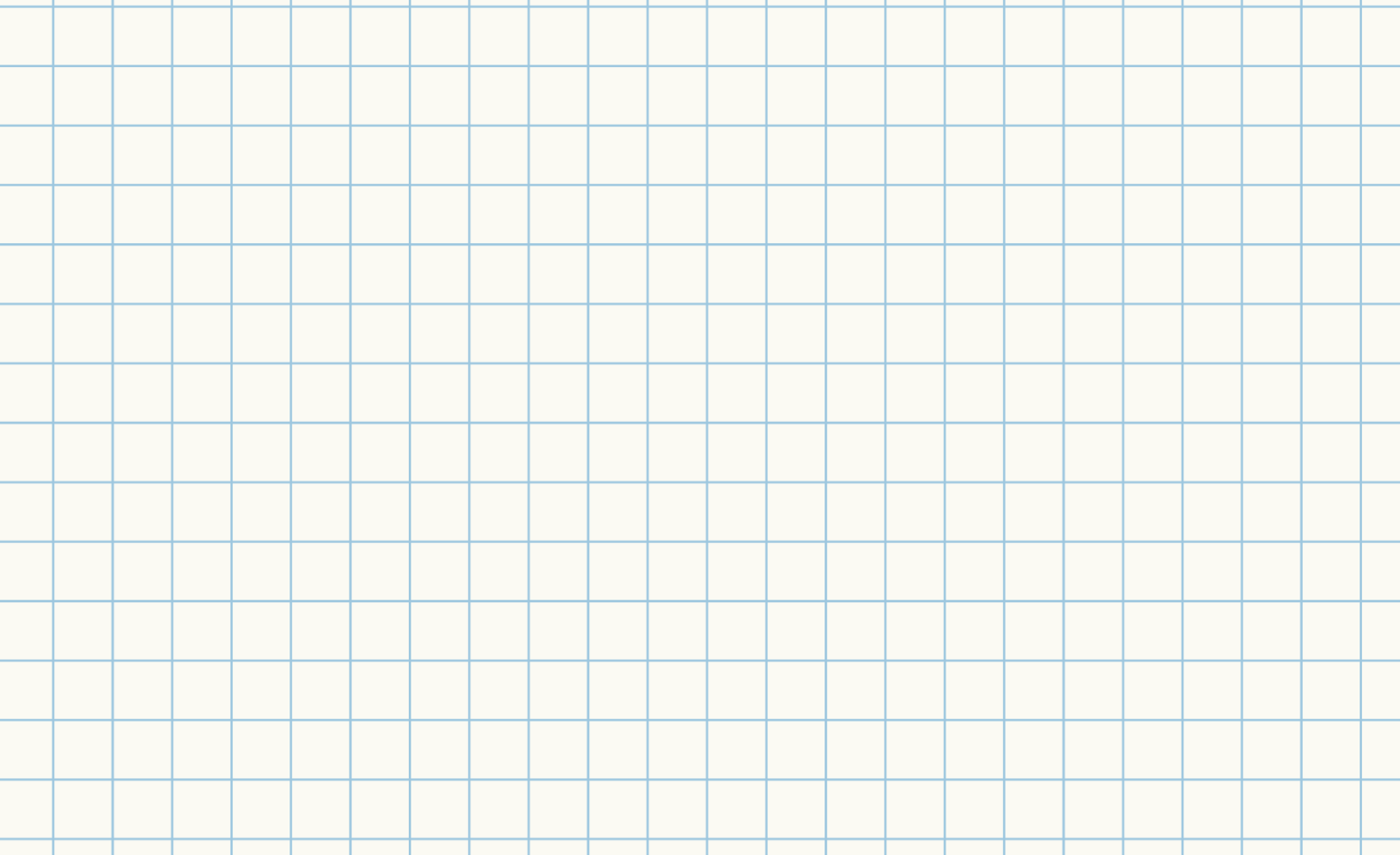 Ответ: -19,5
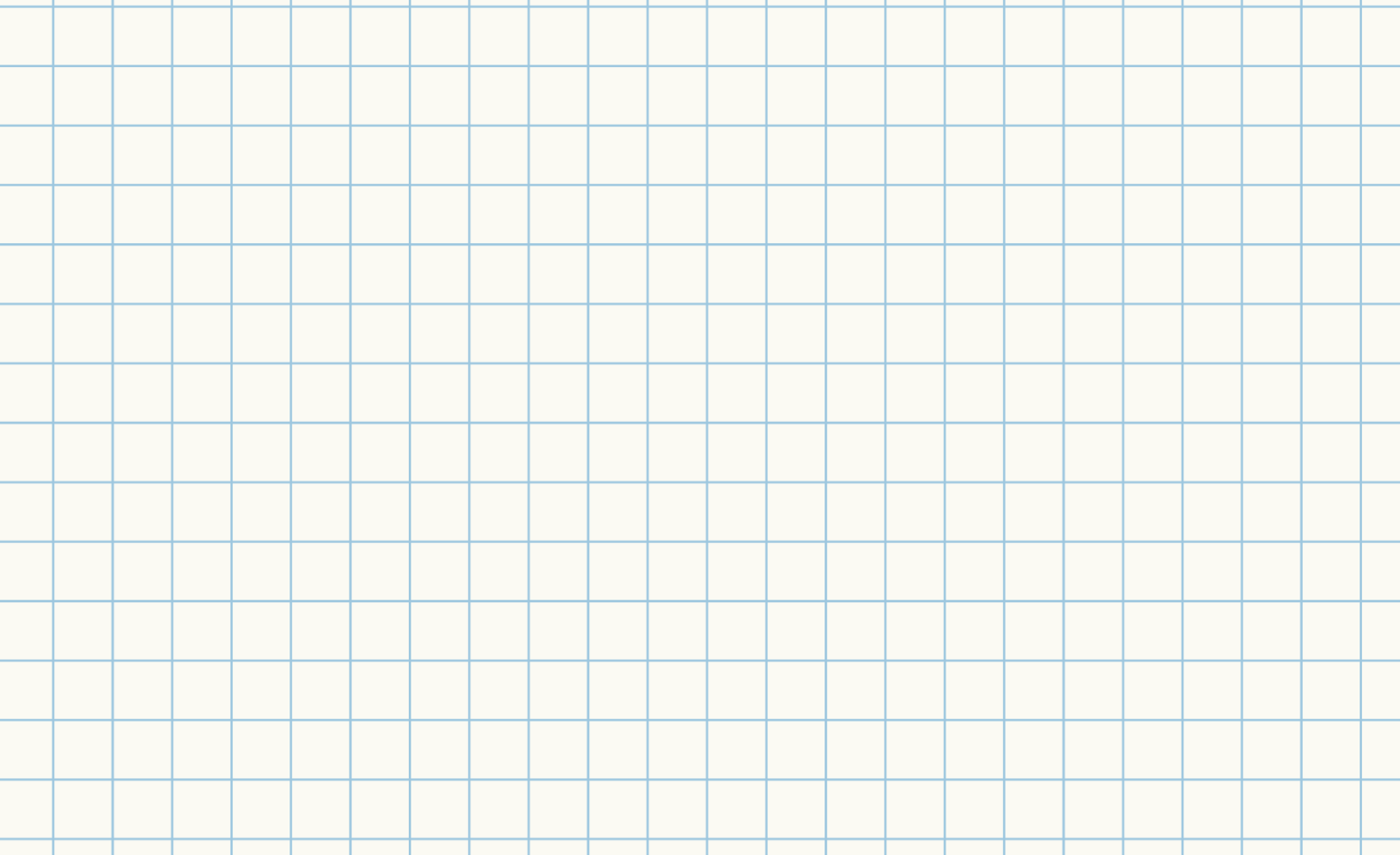 Ответ: 7
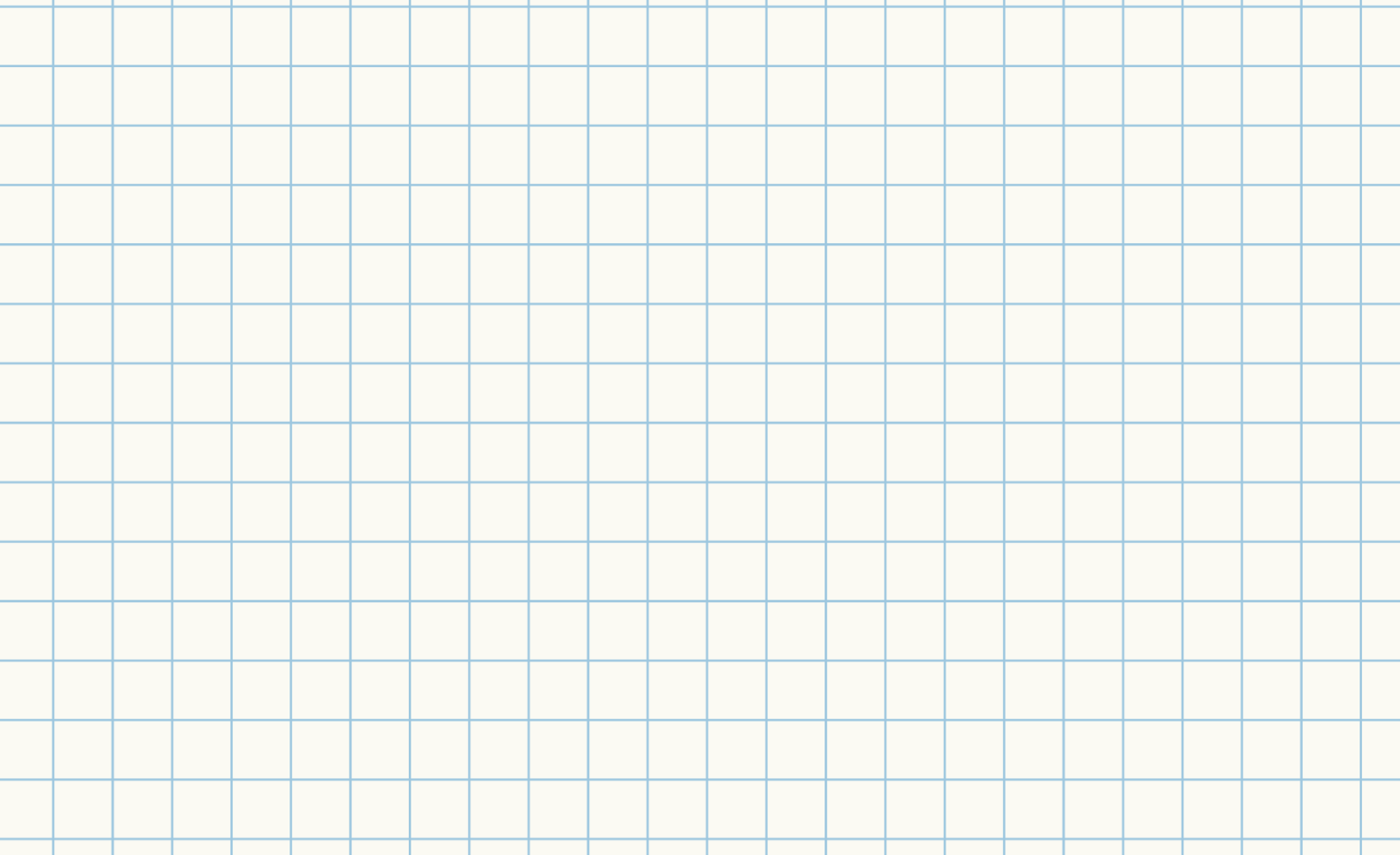 Ответ: 6
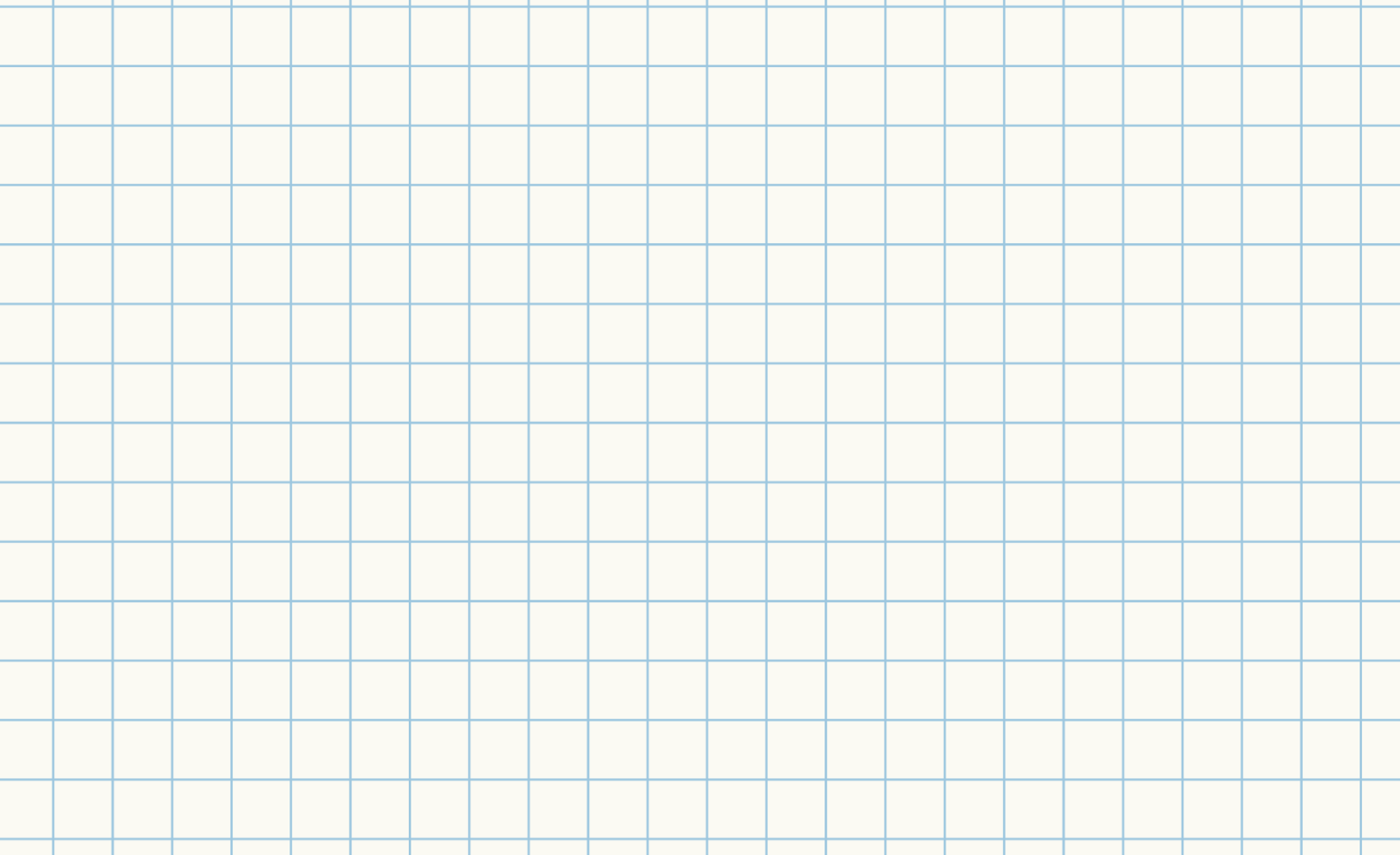 0
Ответ: 12
Спасибо за внимание!